我朋友家
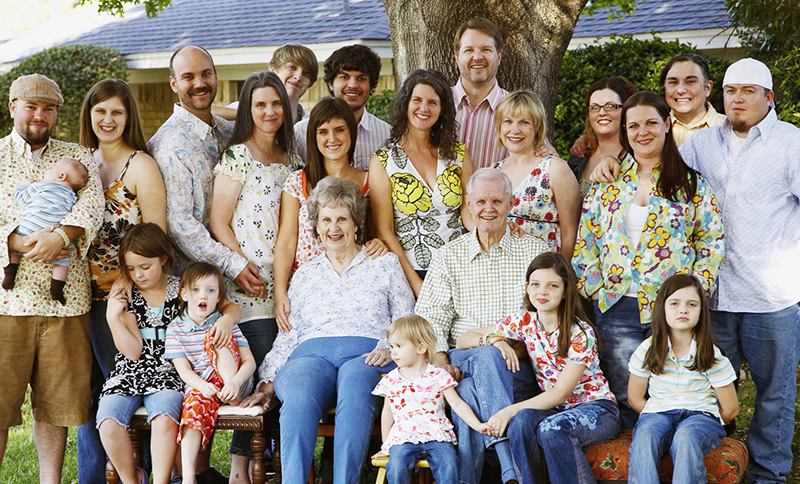 ？ ？ ？
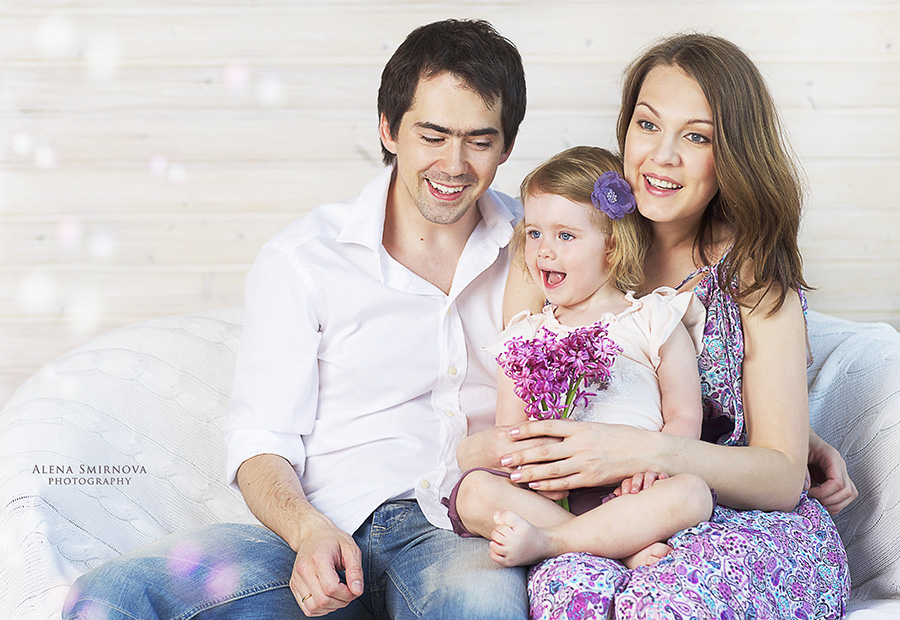 还是
？ ？ ？
父亲
母亲
祖父
祖母
家庭
宠物
姥姥
老爷
爸爸
妈妈
爷爷
奶奶
外婆
外公
父母
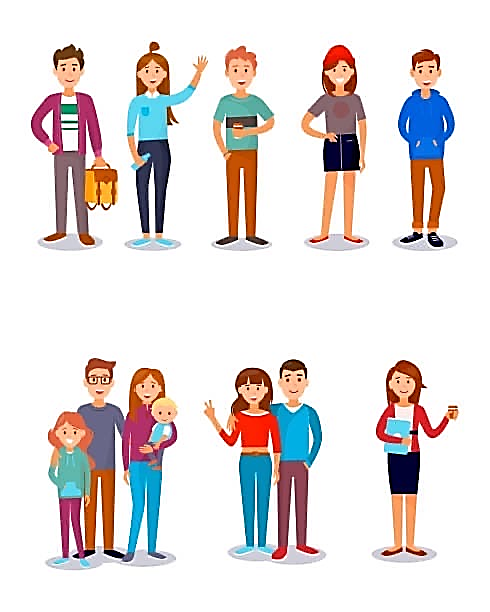 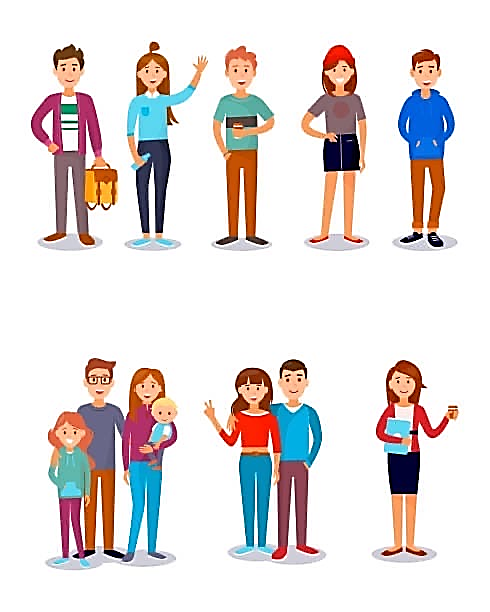 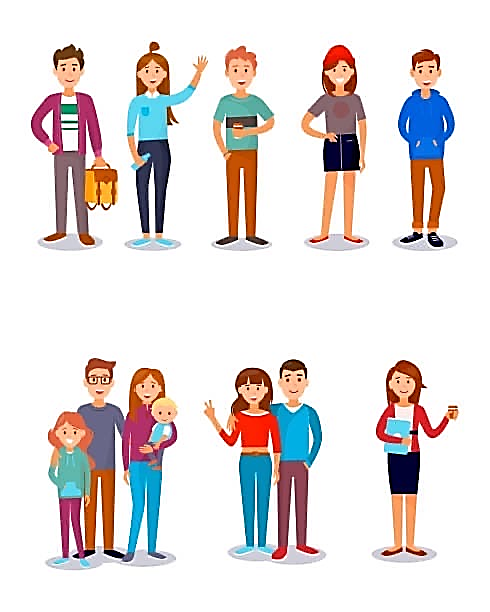 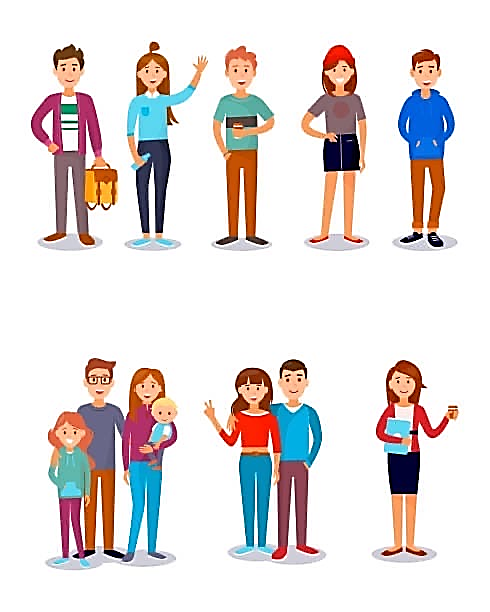 叔叔
姑姑
姨妈
舅舅
伯伯
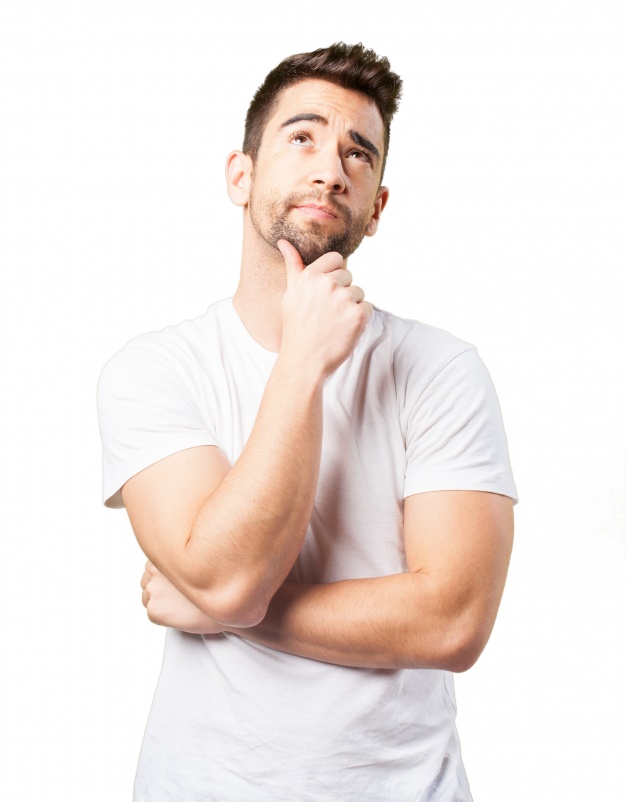 爸爸的哥哥是你的...？
妈妈的姐姐/妹妹是你的...？
爸爸的妈妈是你的...？
妈妈的爸爸是你的...？
爸爸的姐姐/妹妹是你的...？
妈妈的哥哥/弟弟是你的...？
爸爸的爸爸是你的...？
妈妈的妈妈是你的...？
爸爸的弟弟是你的...？
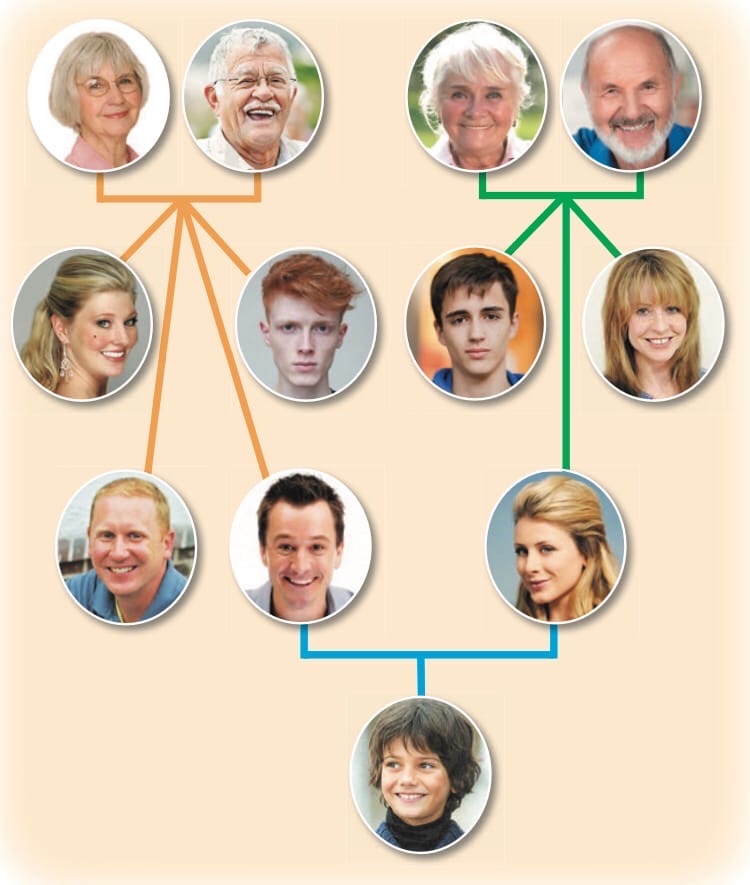 1
2
6
7
3
4
8
9
5
10
11
12
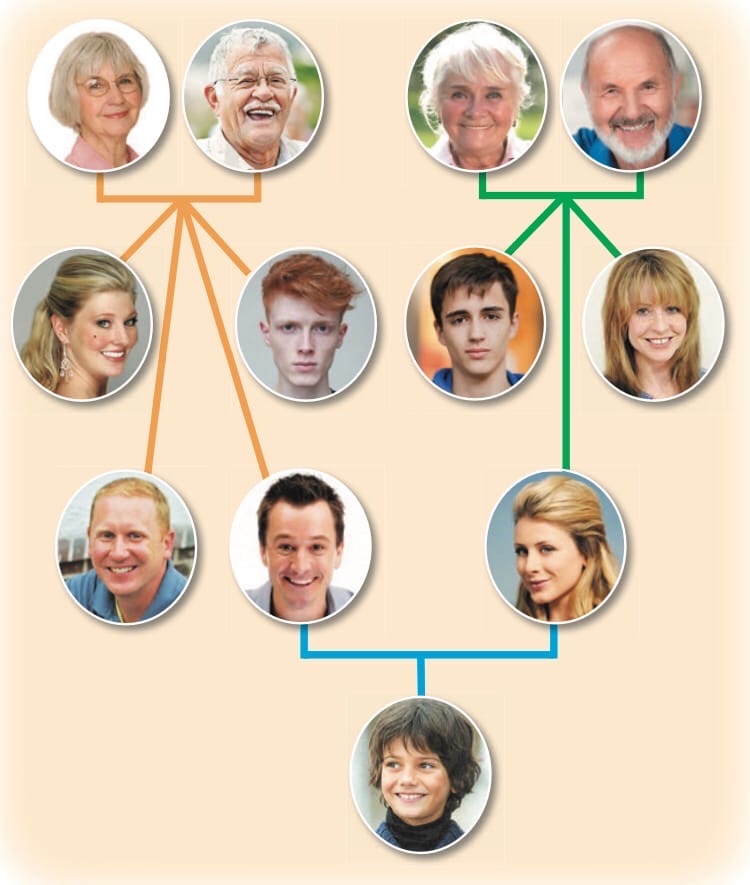 1
2
6. 姥姥7. 老爷
8. 舅舅9. 姨妈
6
7
1. 祖母2. 祖父
3. 姑姑4. 叔叔
5. 伯伯
3
4
8
9
10. 父亲11. 母亲
12. 我/孩子
5
10
11
12
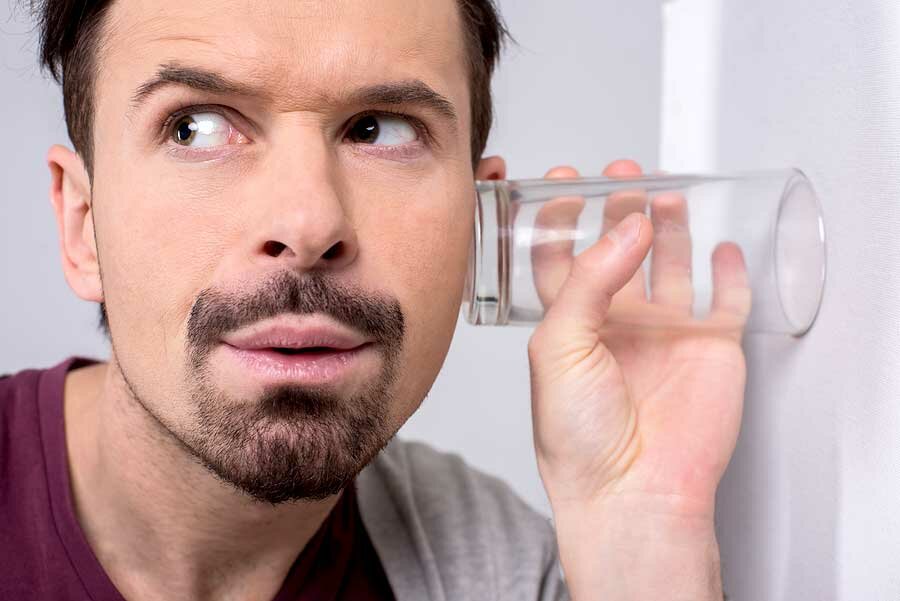 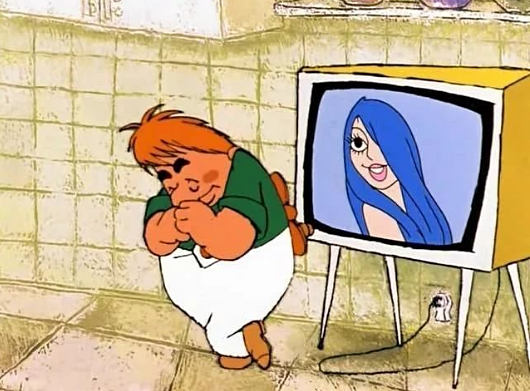 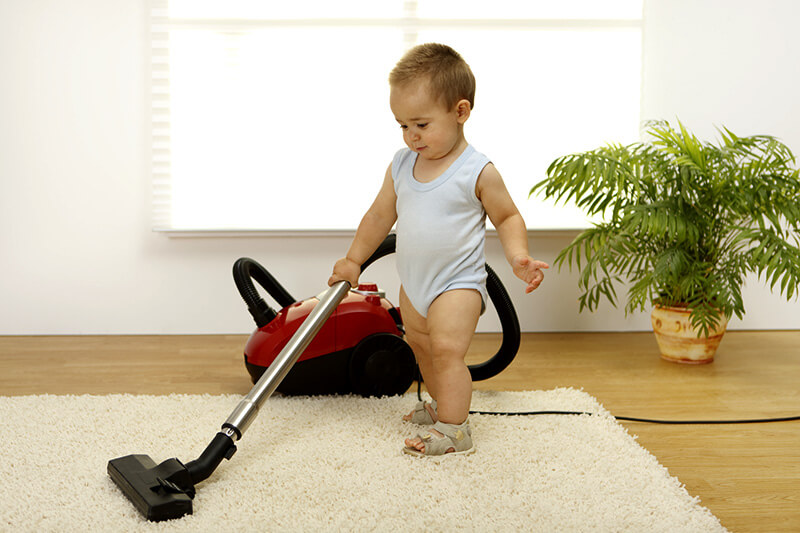 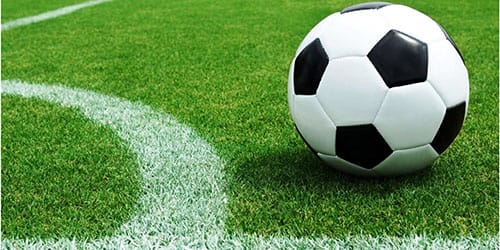 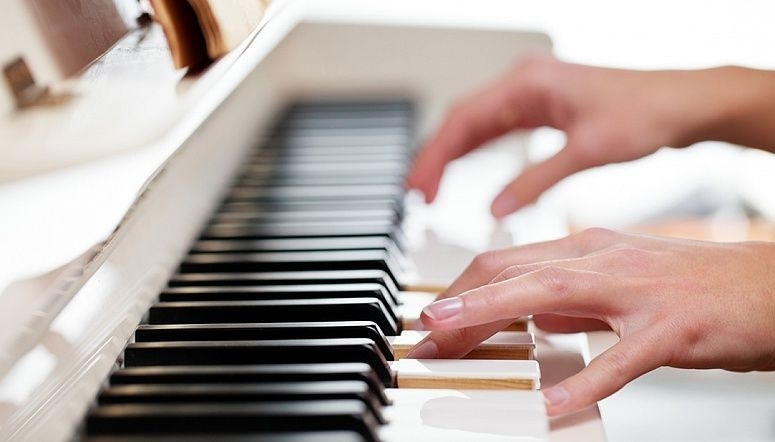 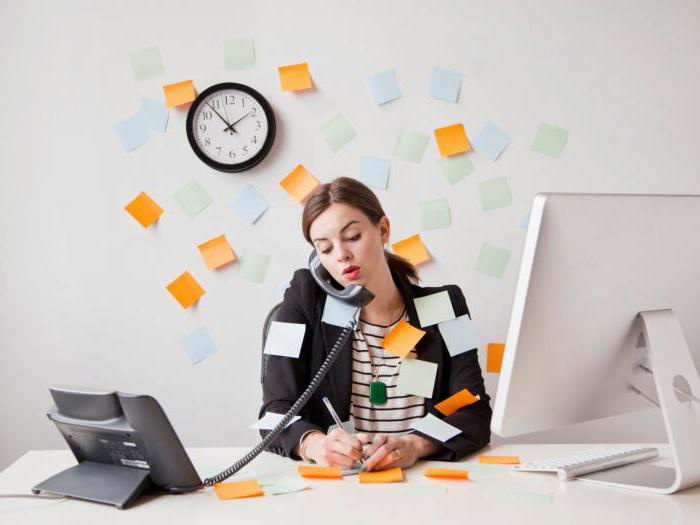 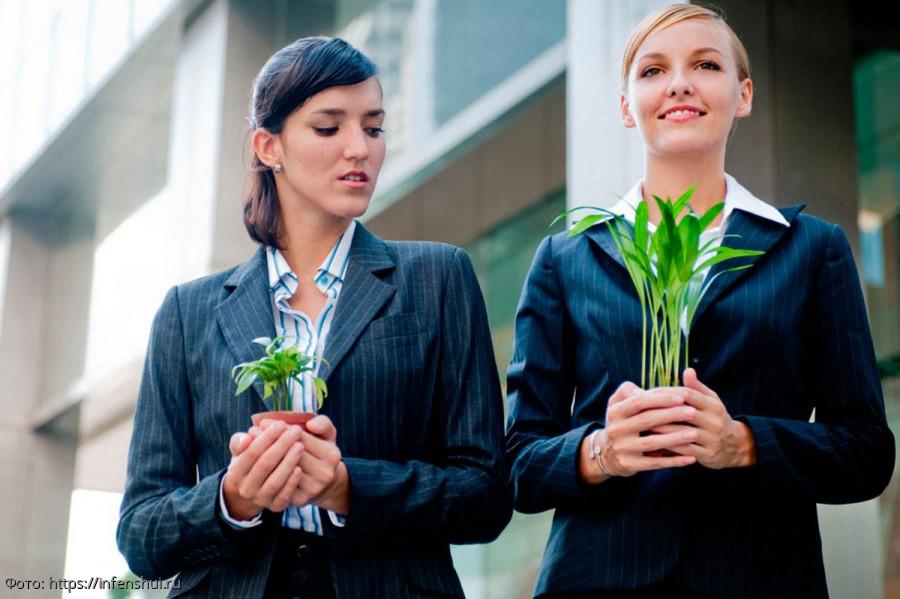 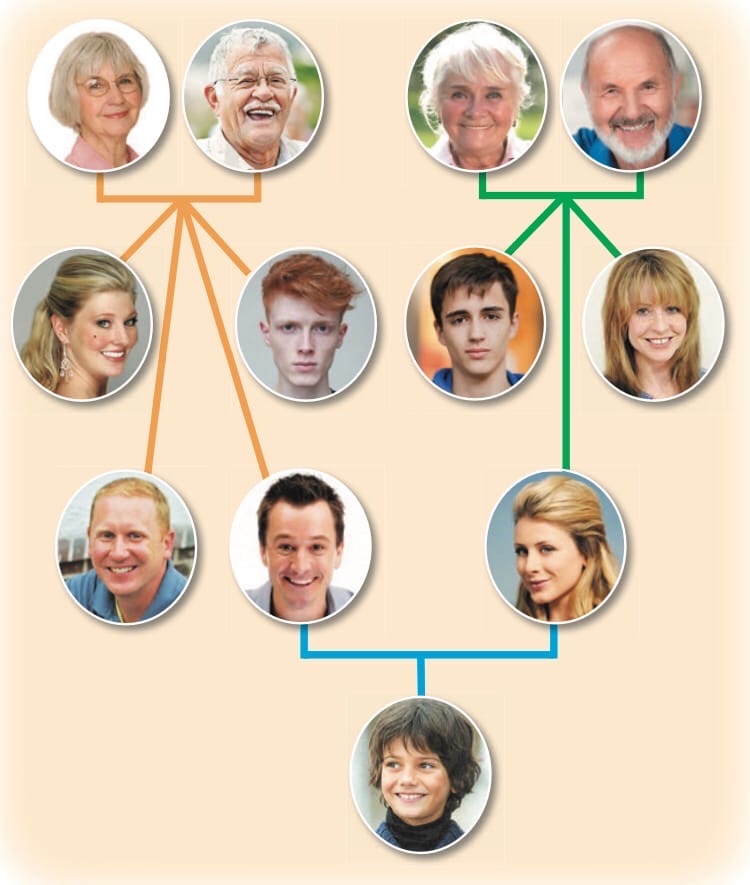 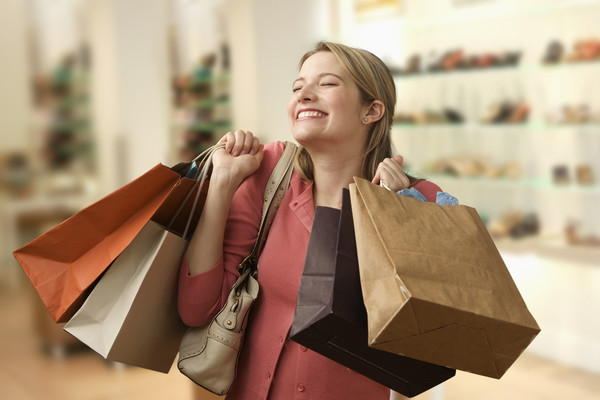 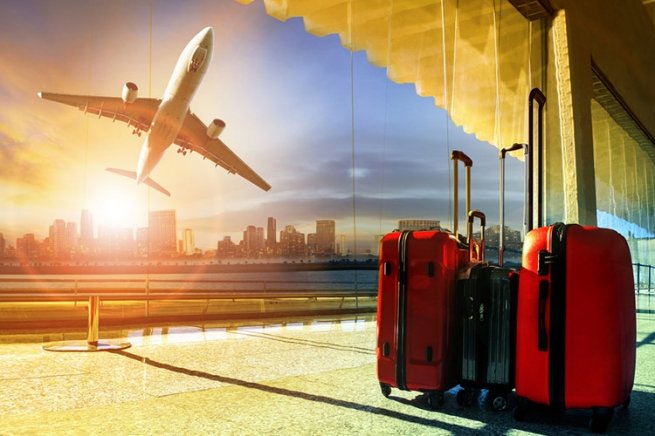 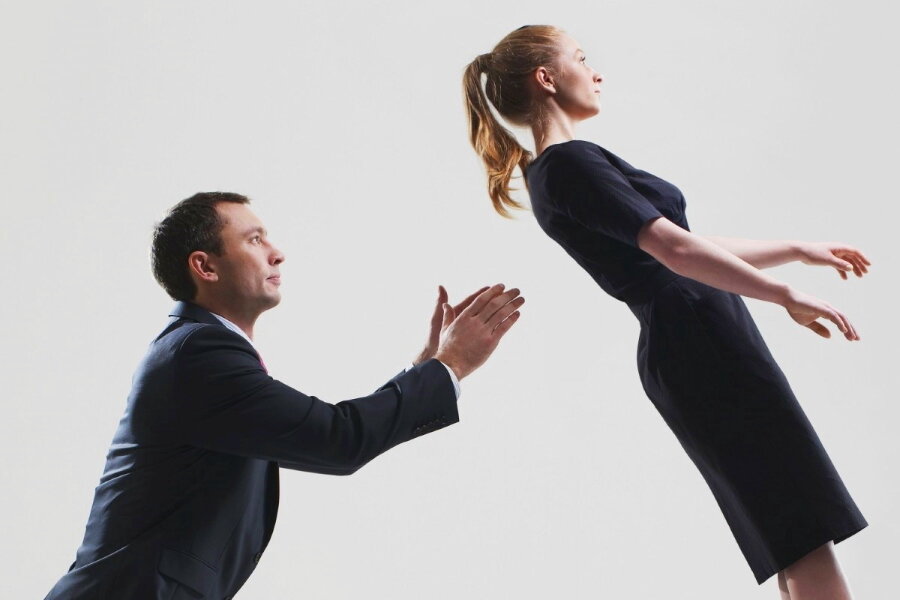 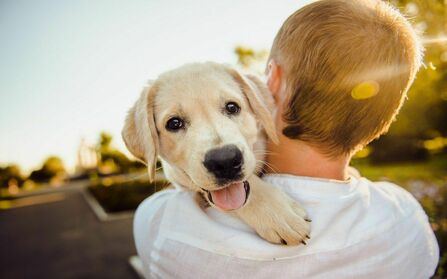 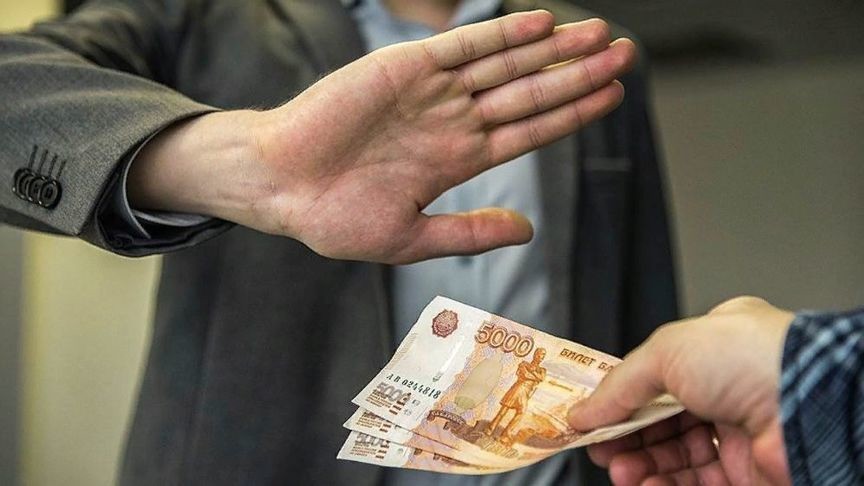 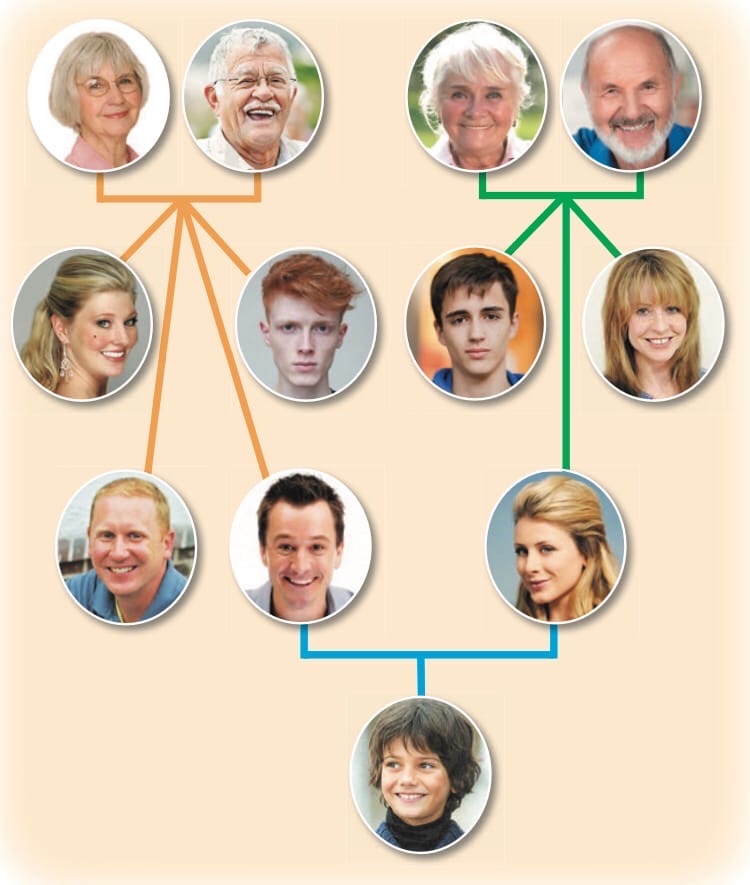 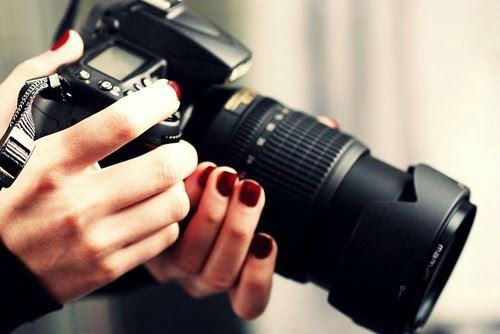 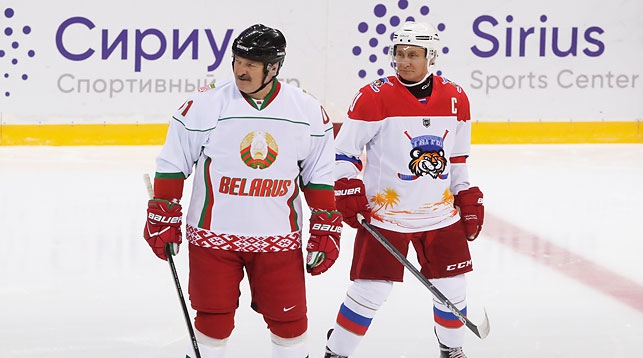 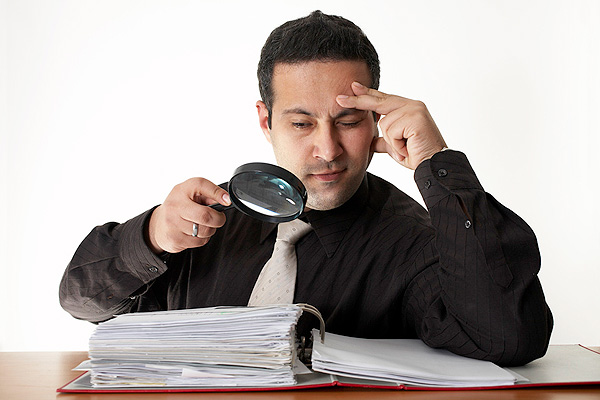 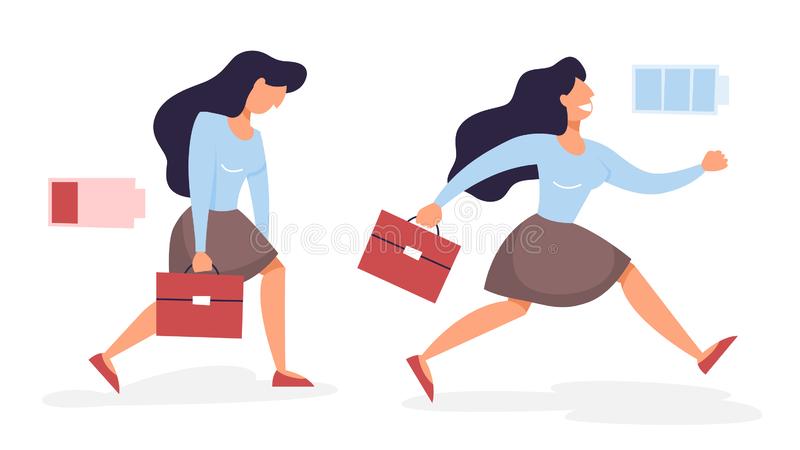 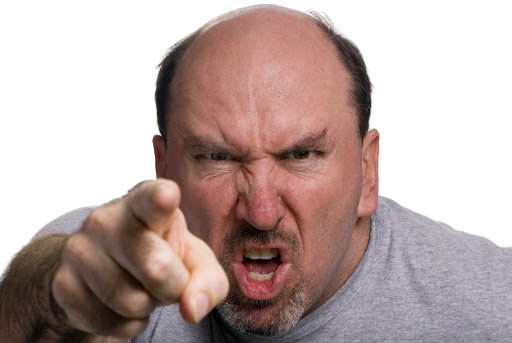 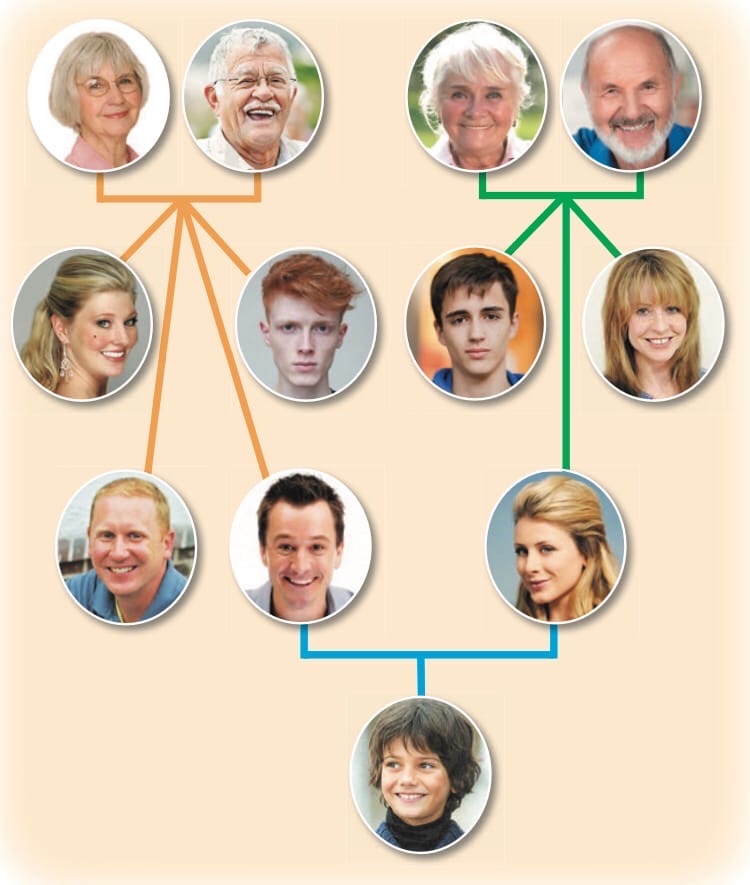 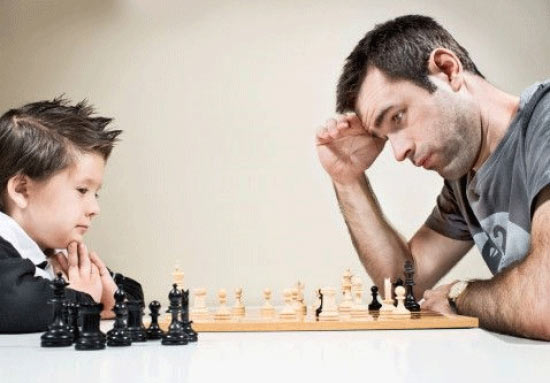 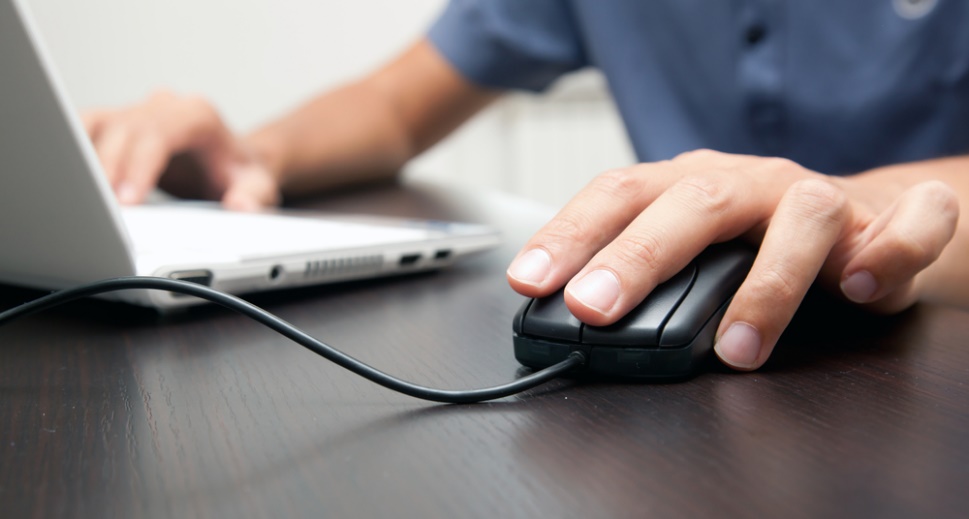 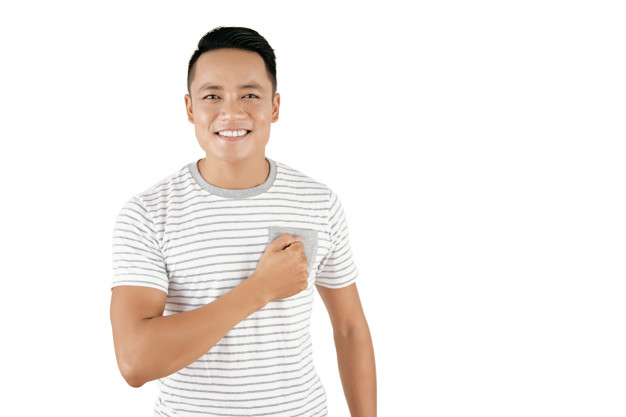 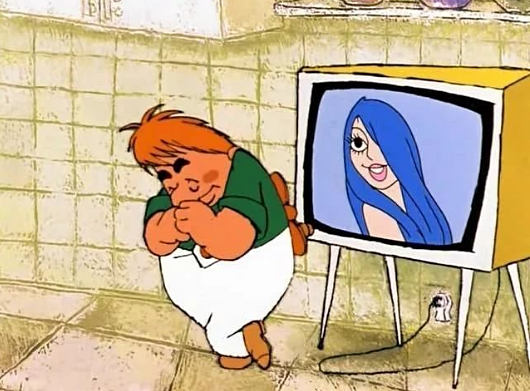 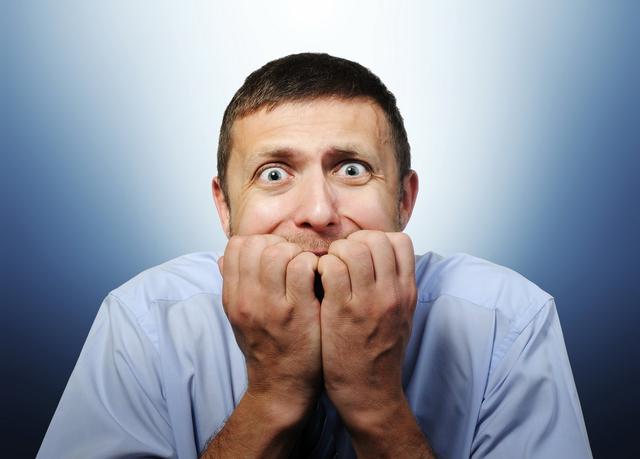 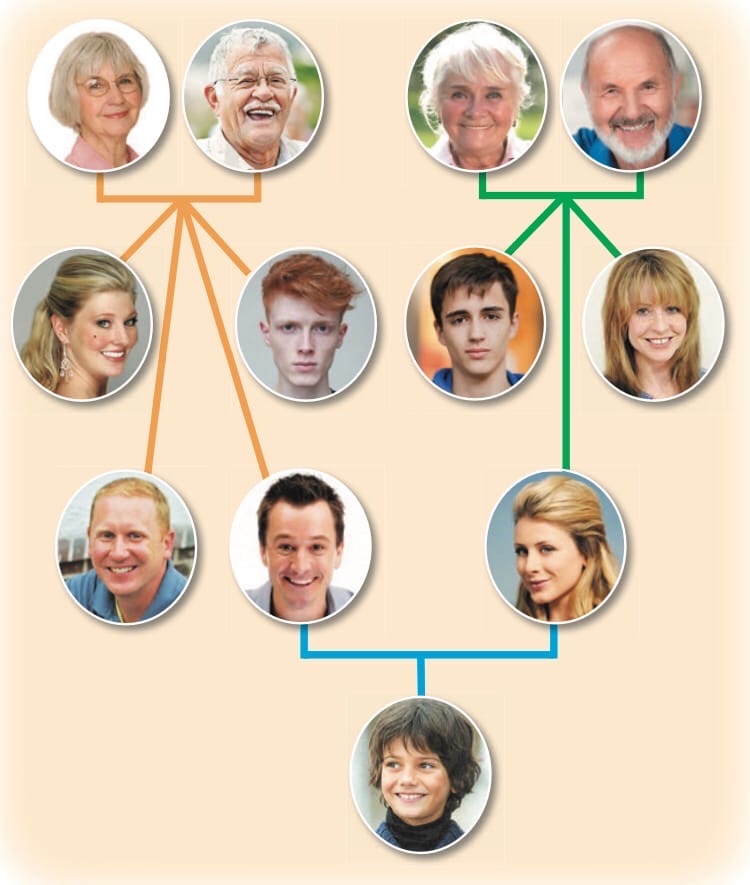 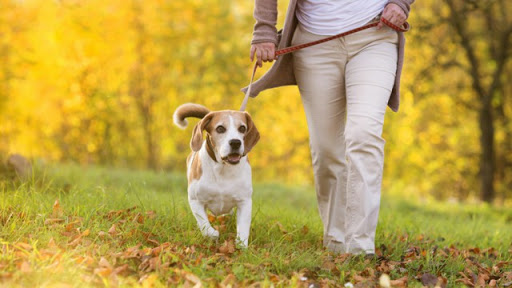 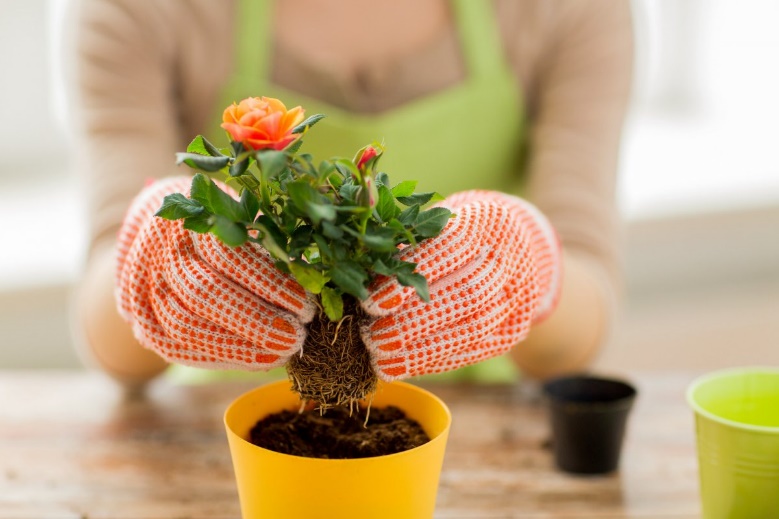 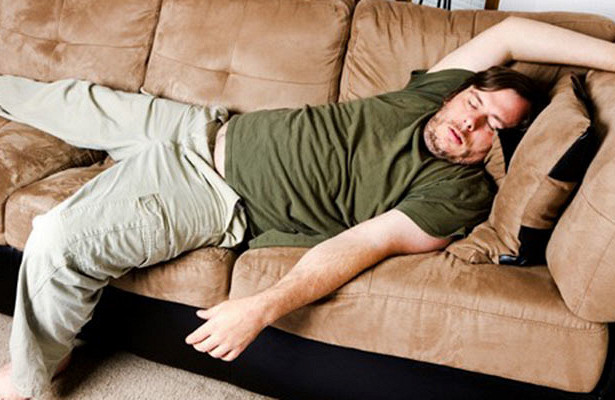 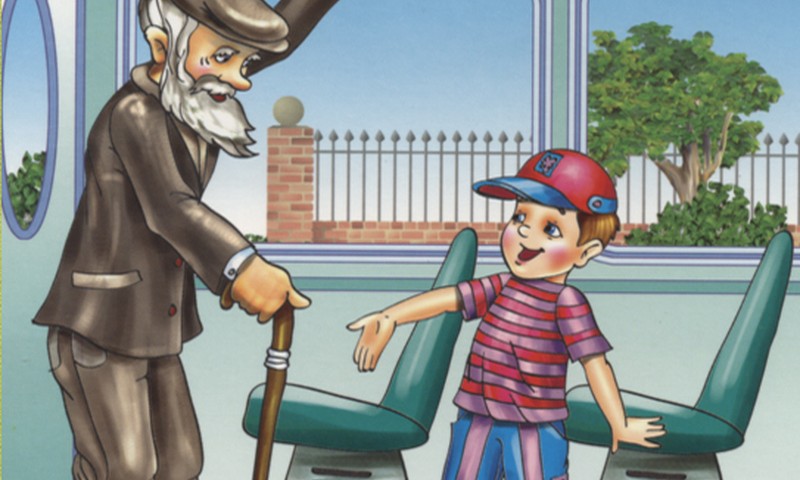 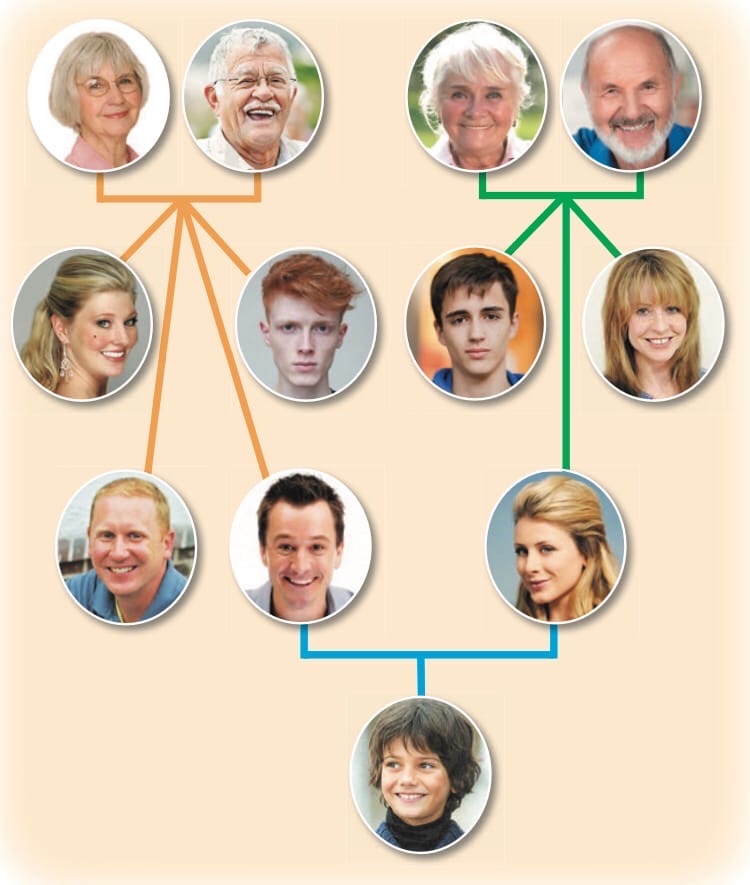 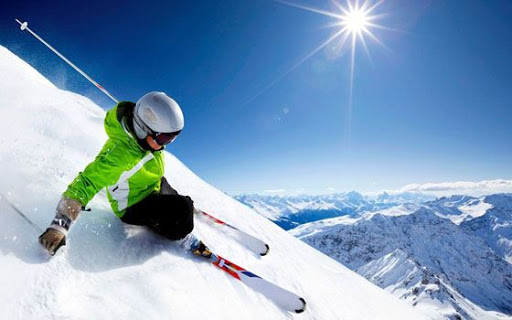 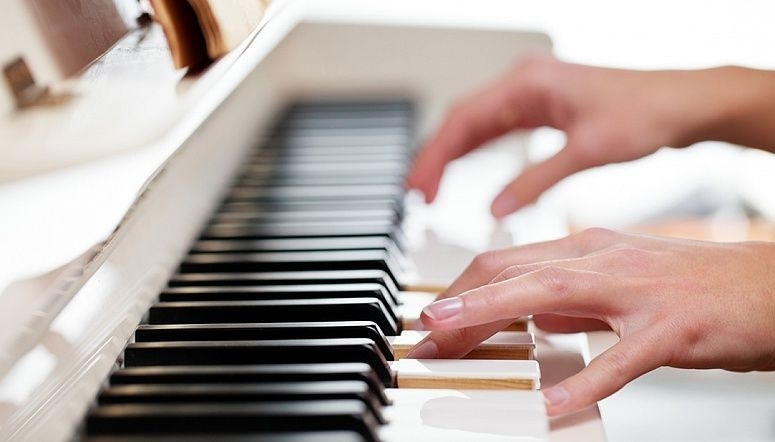 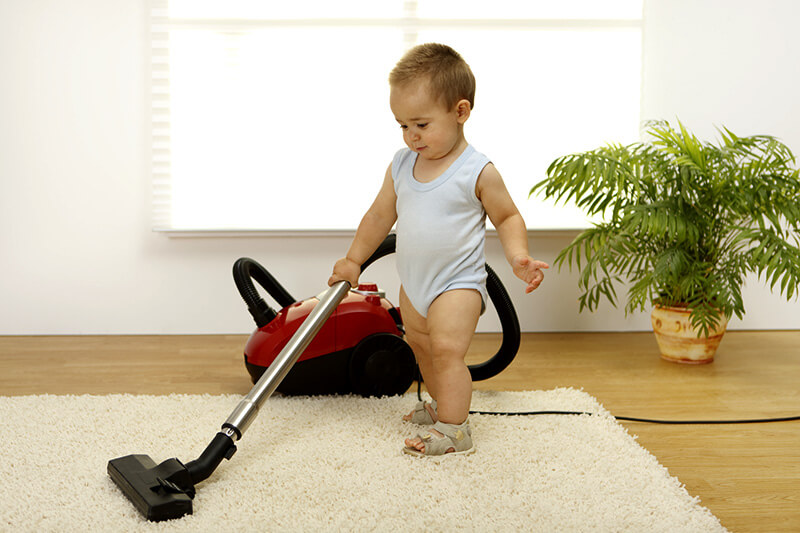 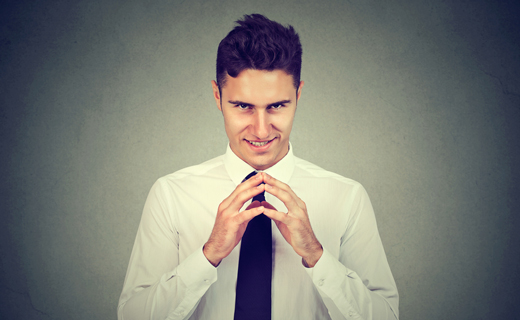 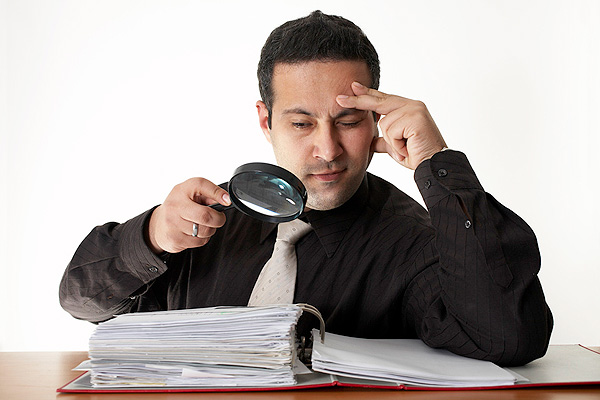 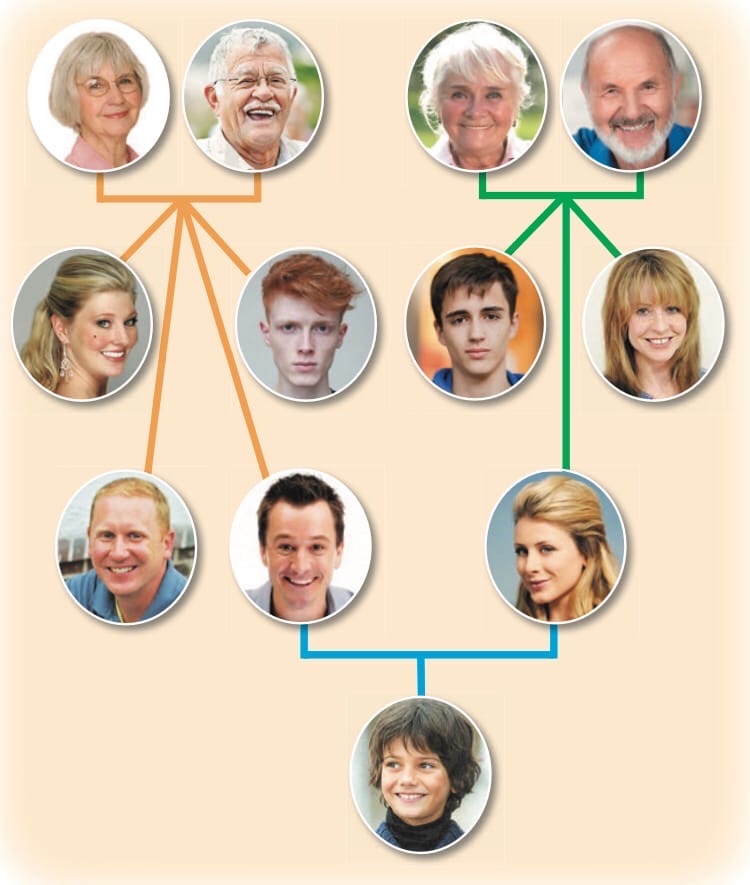 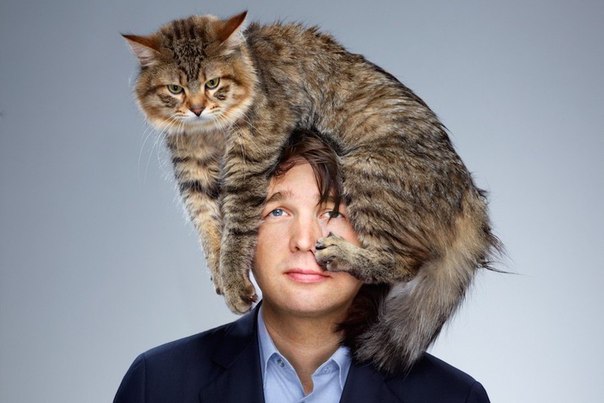 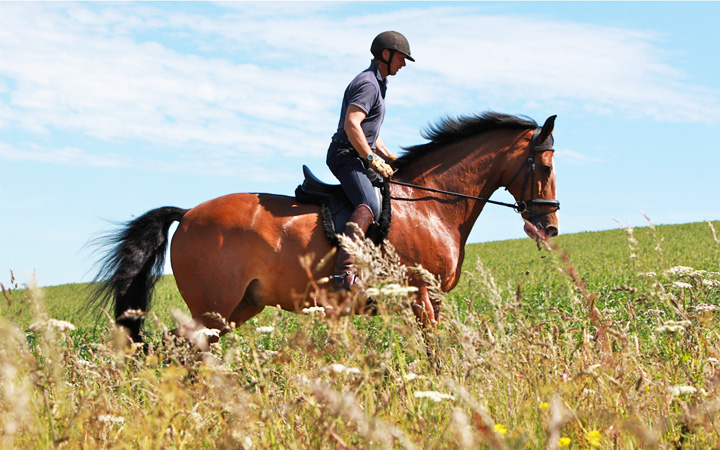 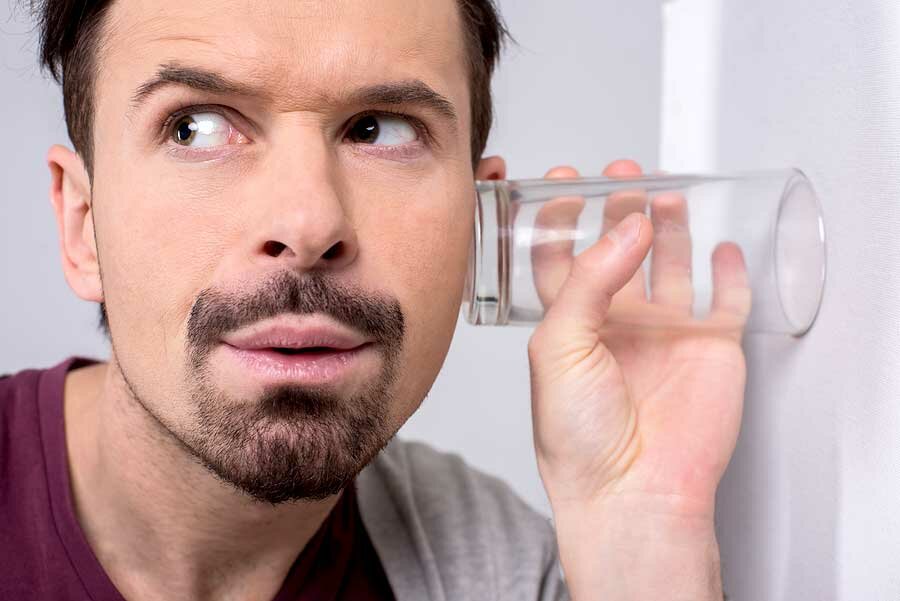 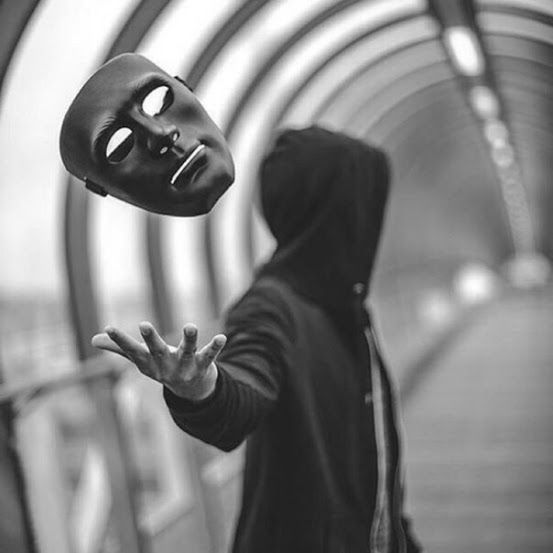 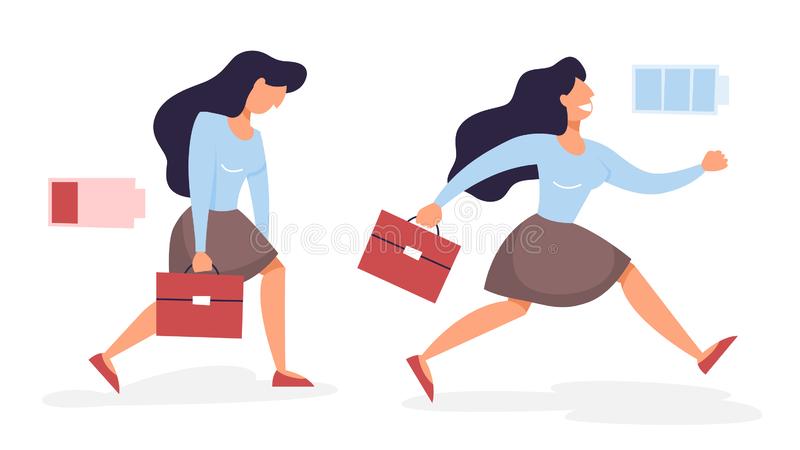 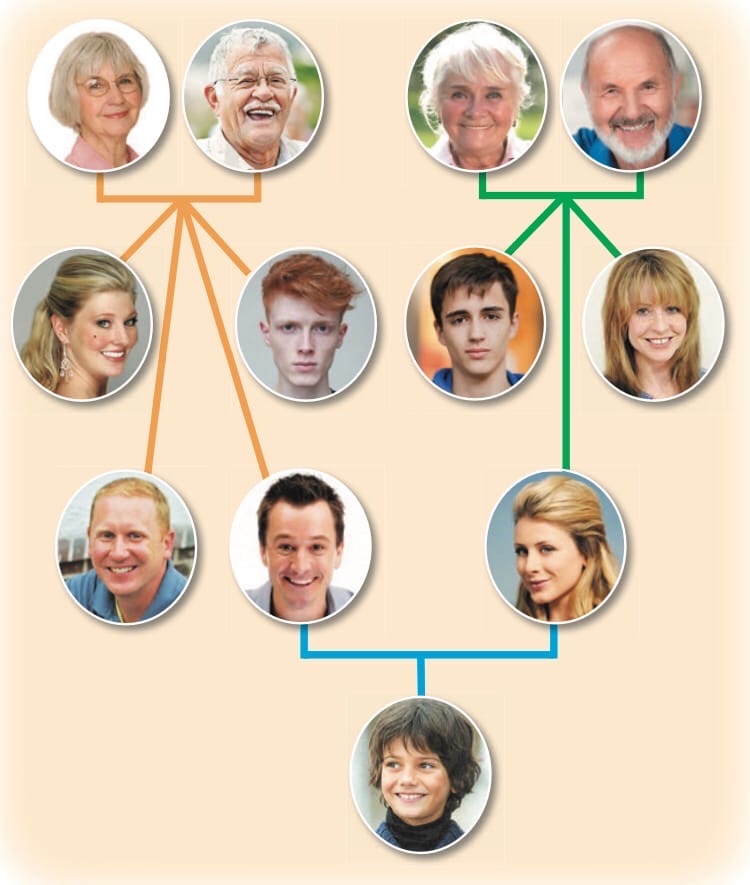 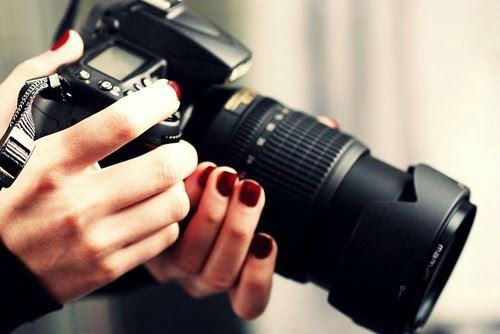 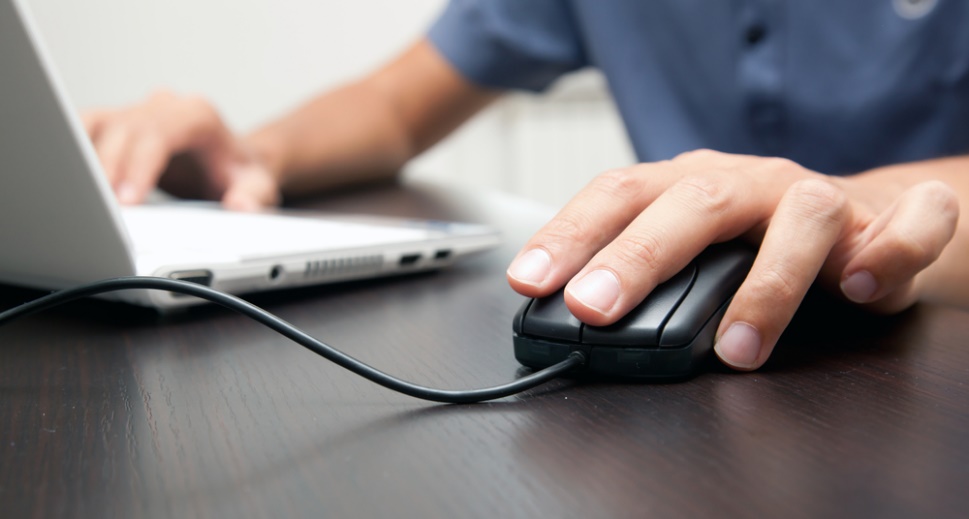 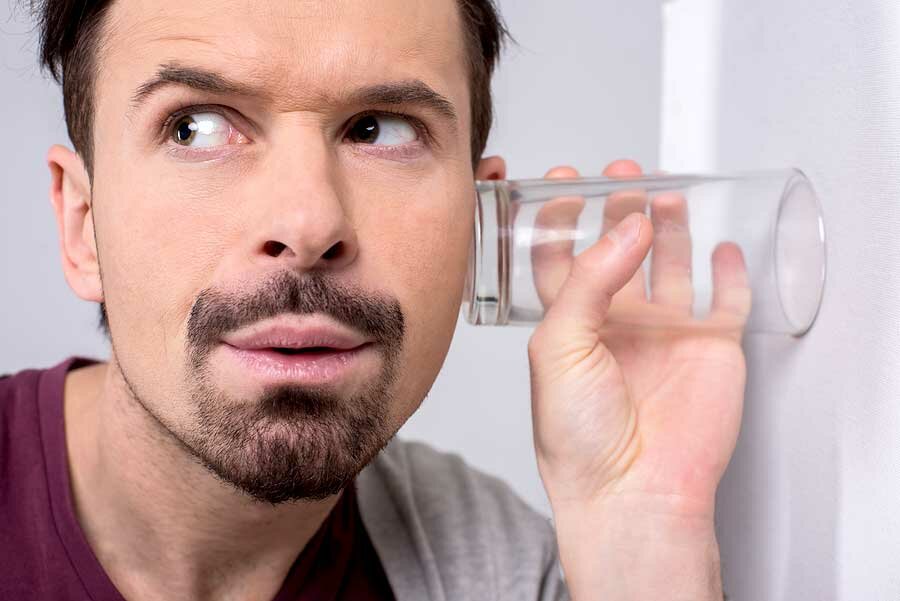 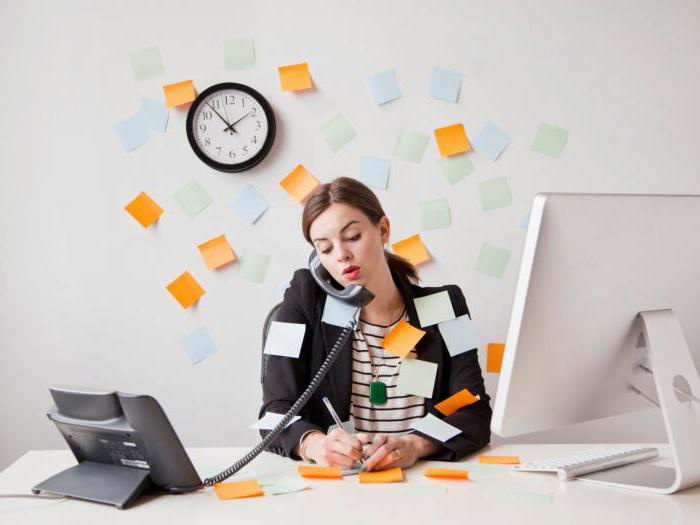 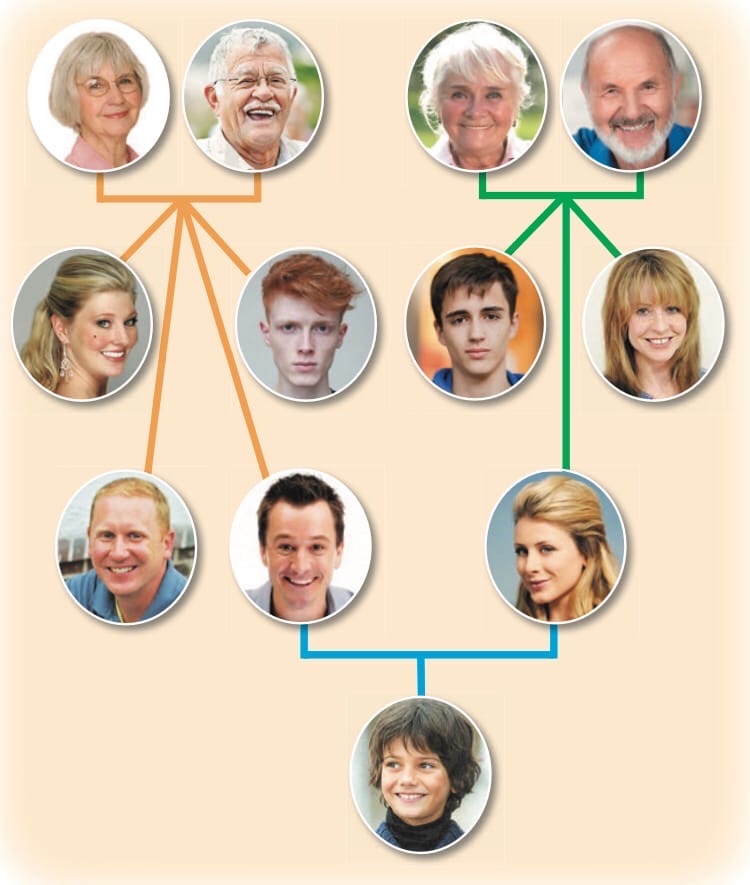 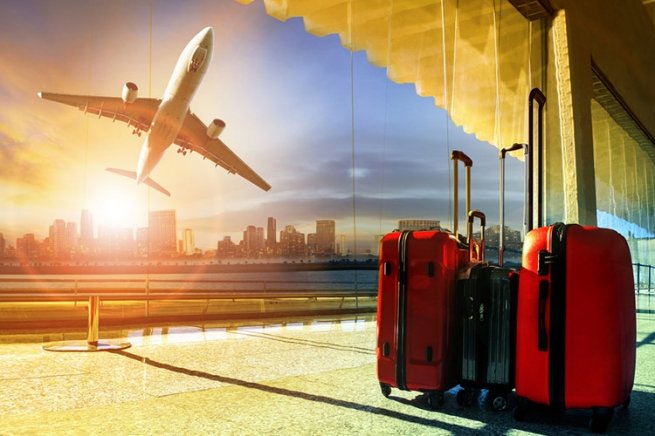 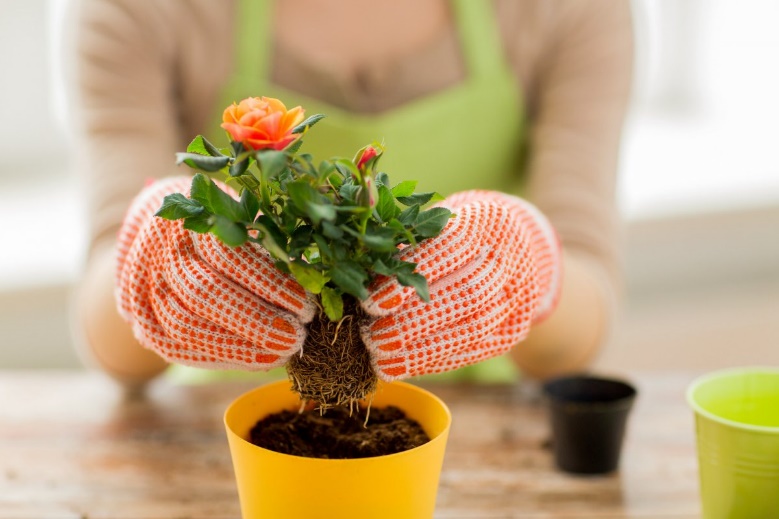 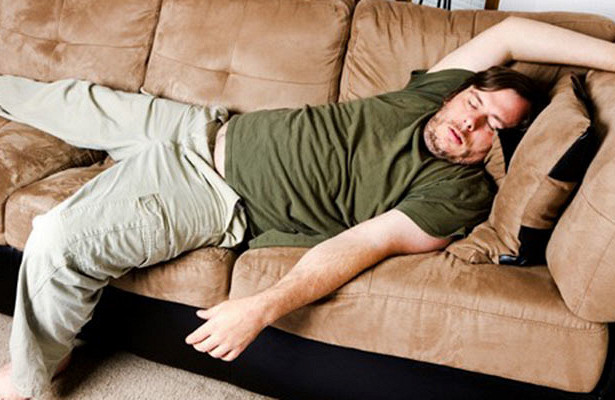 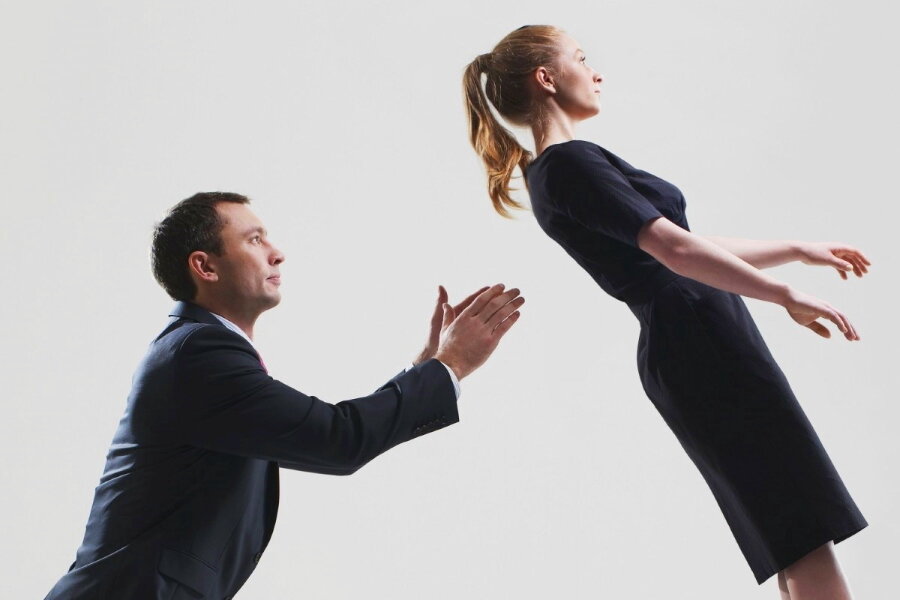 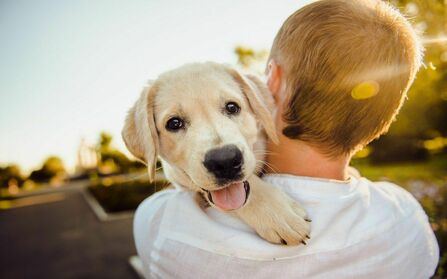 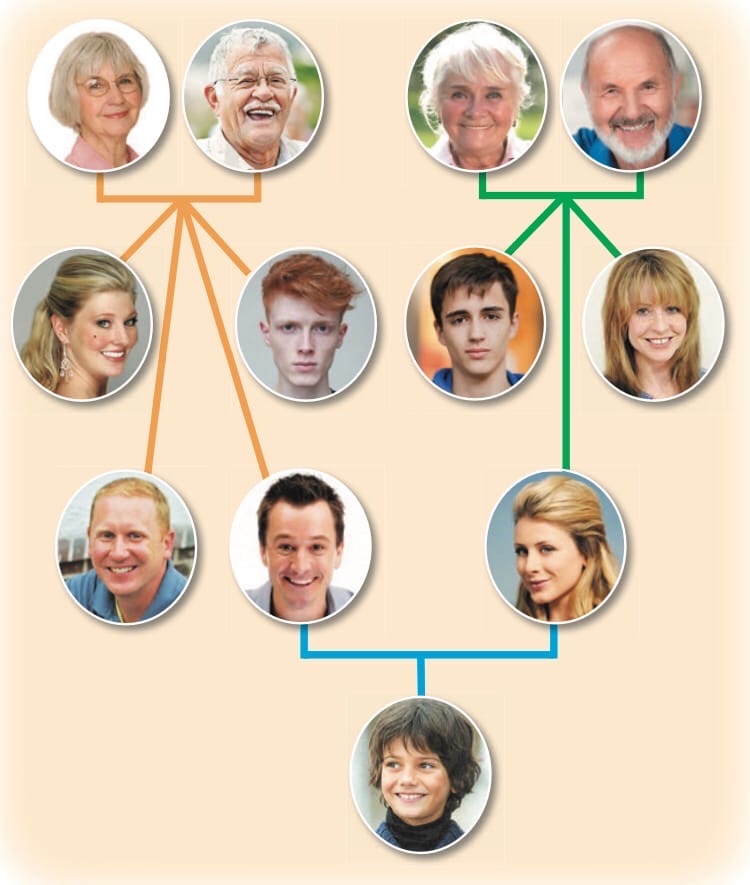 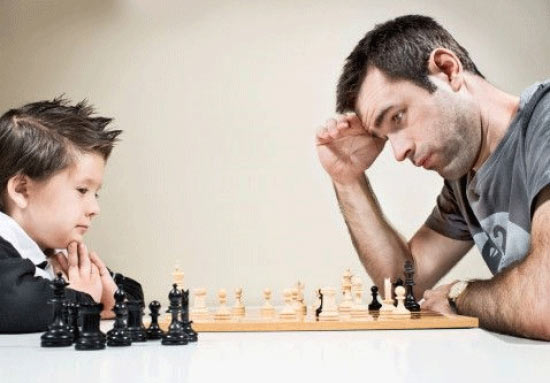 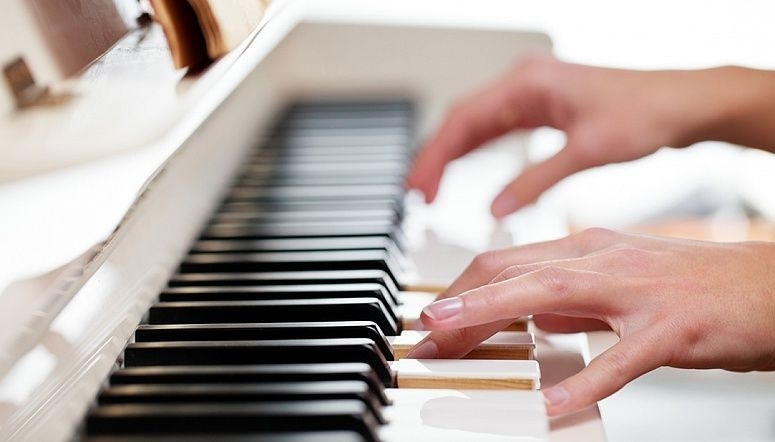 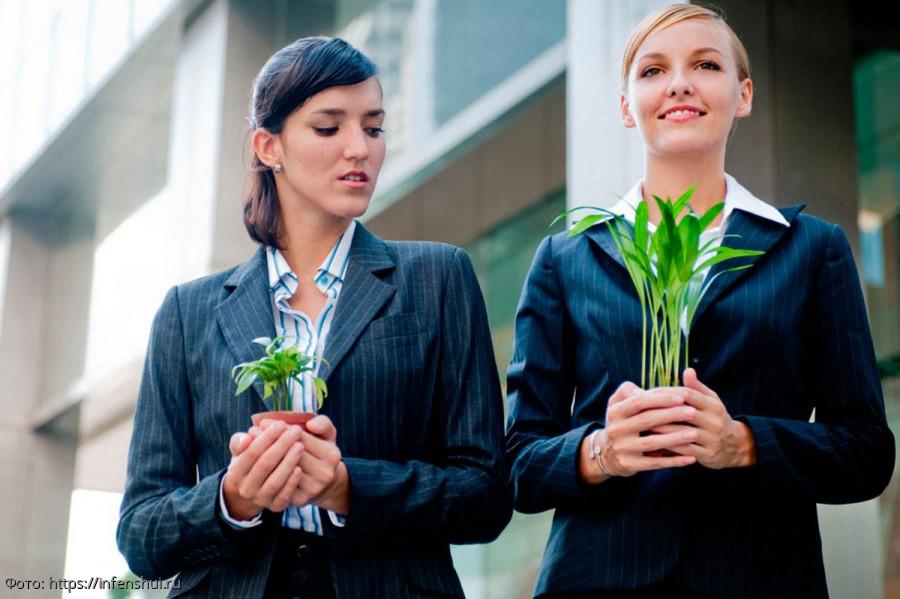 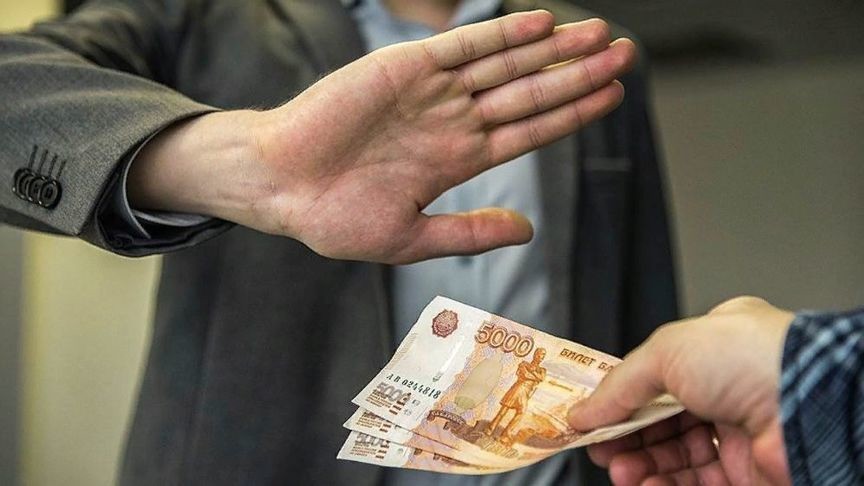 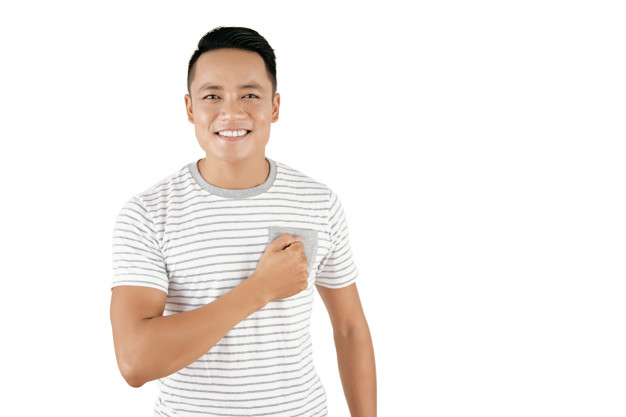 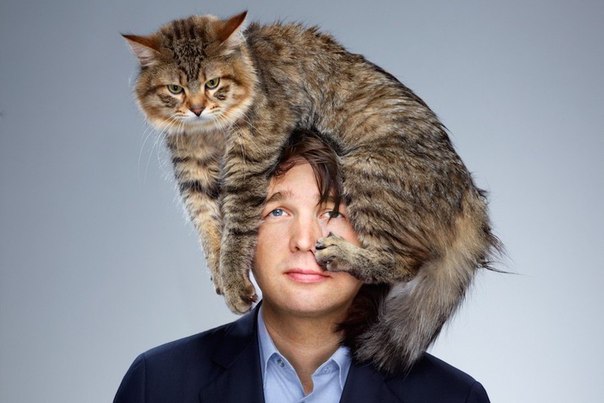 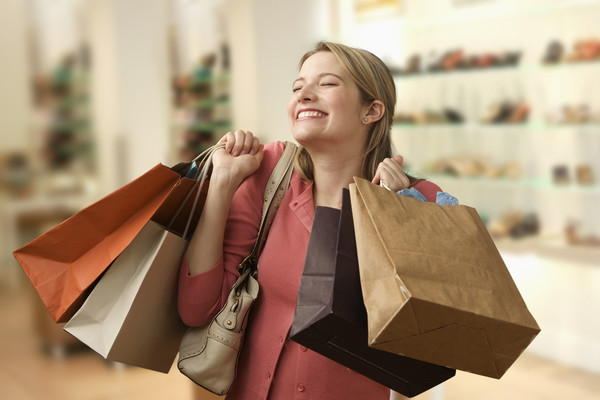 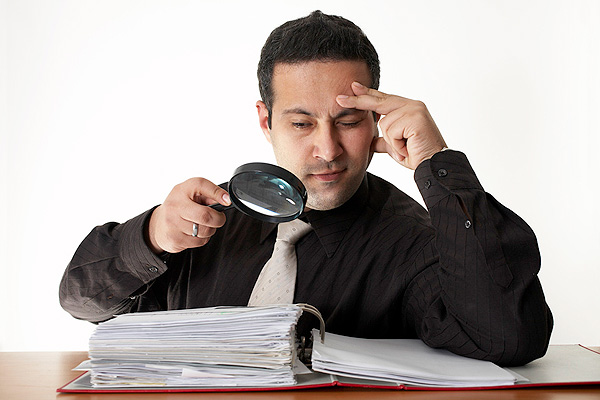 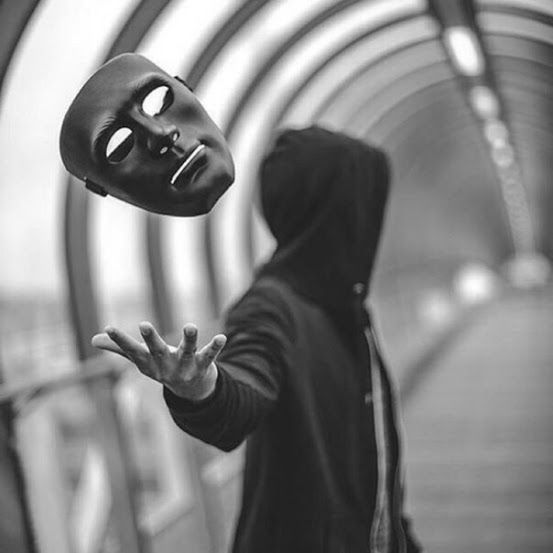 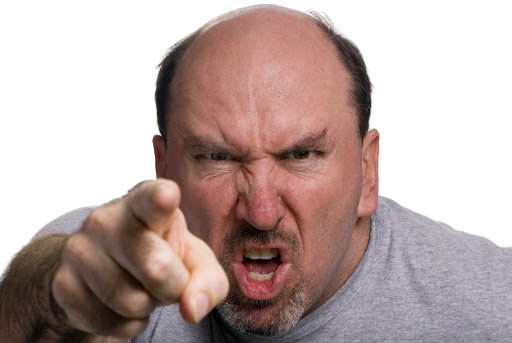 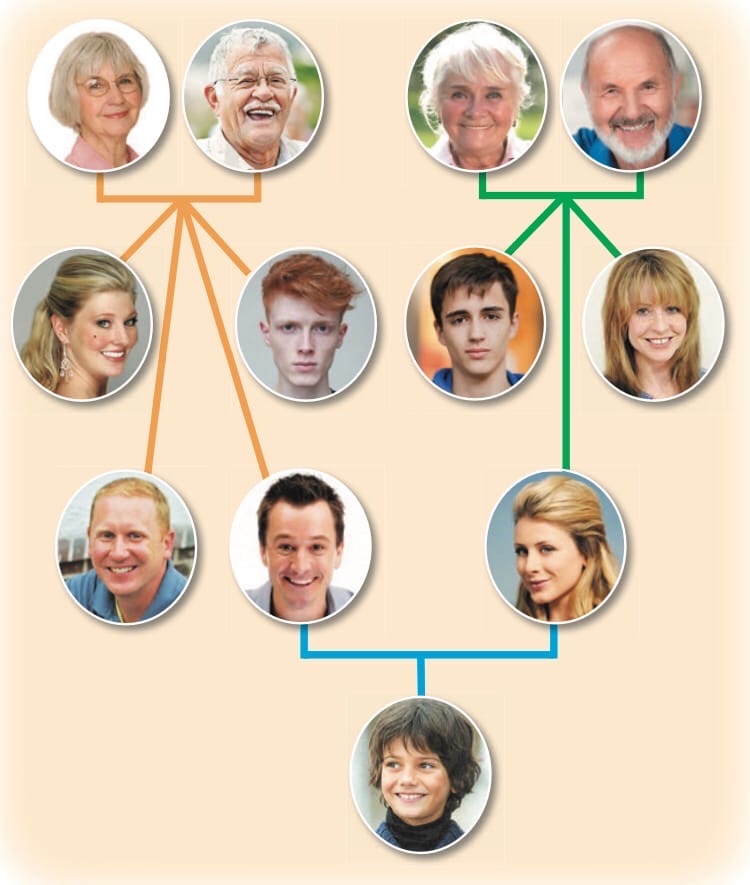 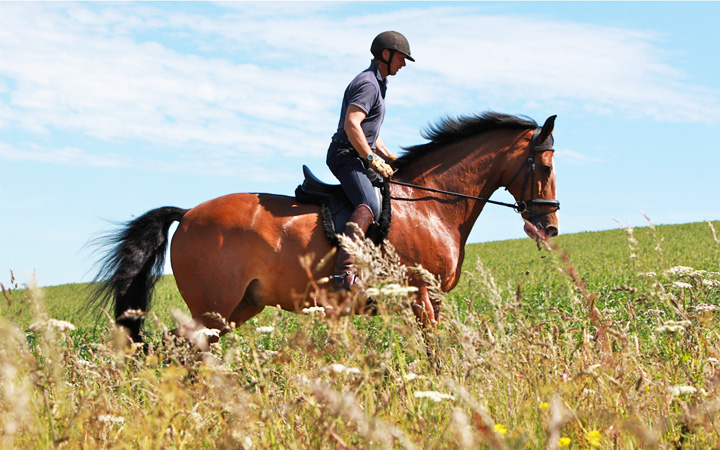 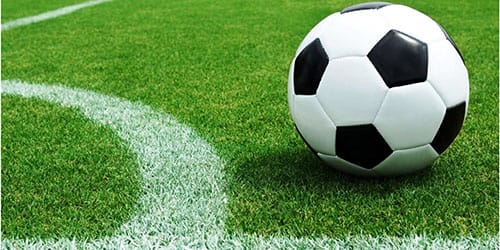 课文一
小纸团
米沙经常坐在____旁边做作业。一个早晨， 米沙正在____，突然，一个小____从窗外飞到了桌子上。米沙打开纸团，上面写着:“你在____吗?出来玩儿吧 ”米沙从窗口向外望去，看见个____岁左右的小男孩，手里拿着一个____ 。他是米沙的好朋友，他叫____。“是你扔的纸团吗?” 米沙问。 “是的。来吧，咱们去________” “好，等一会儿，我马上就下去”。 两个朋友一起去________ ，开开心心地玩了____天。
课文二
和奶奶扫马路
今天是星期六，我和朋友约好去玩，路上， 发现王奶奶在打扫马路上的卫生，于是，我也拿起扫把帮王奶奶一起打扫。奶奶看见我，心里不由得高兴起来，我们开始打扫，很仔细地扫着，但是刚打扫干净的马路一有车经过又脏了，我愁眉苦脸的，奶奶看出我有心事，就问我:怎么了? 我说:扫干净后，又被 弄脏了。奶奶笑着说:只要把拉圾扫到人行道在清理干净。我按奶奶说的去做，半个小时就好了，我们很快就打扫完了。没想到当清洁工还真累，但是我很开心，因为王奶奶表扬了我。
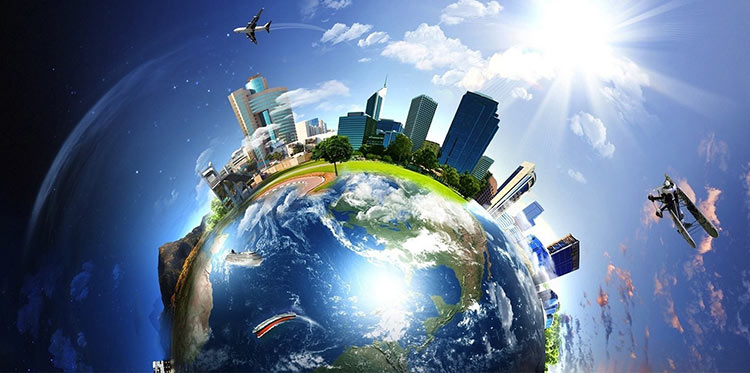 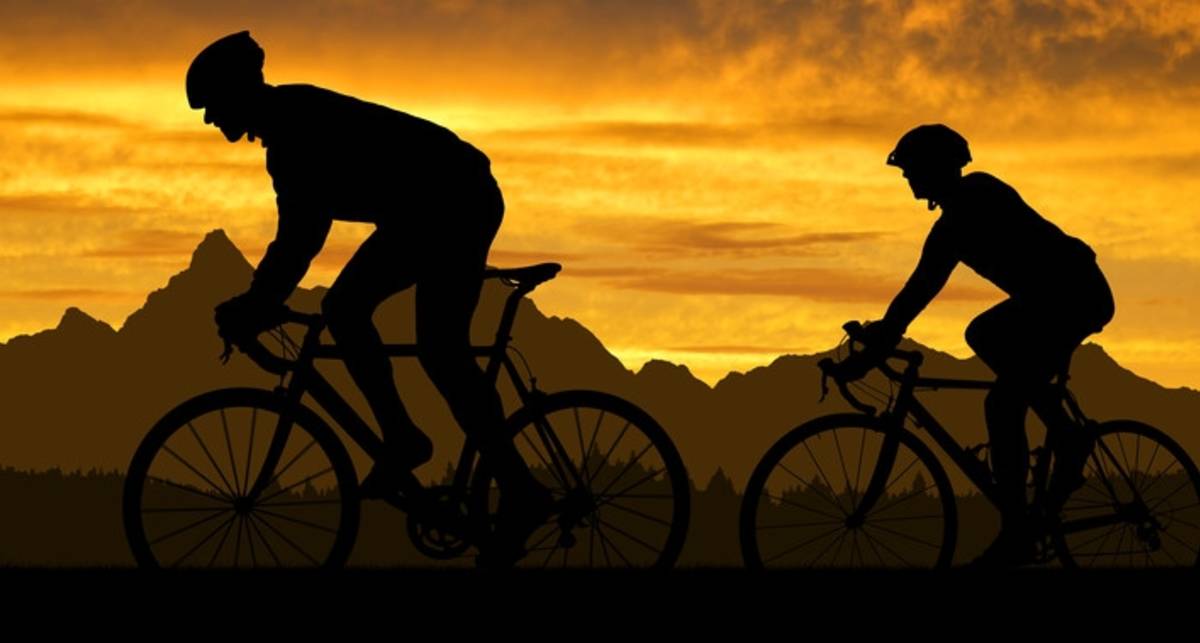 “环游世界” – huán yóu shìjiè
骑自行车 – qí zìxíngchē
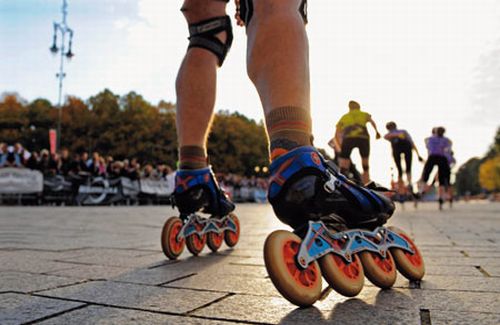 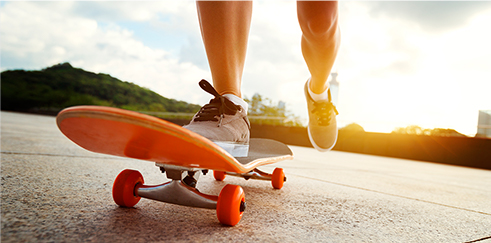 滑滑板 – huá huábǎn
滑旱冰 – huá hàn bīng
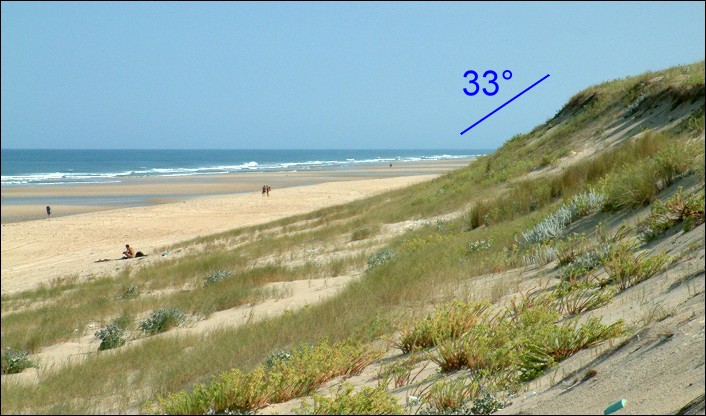 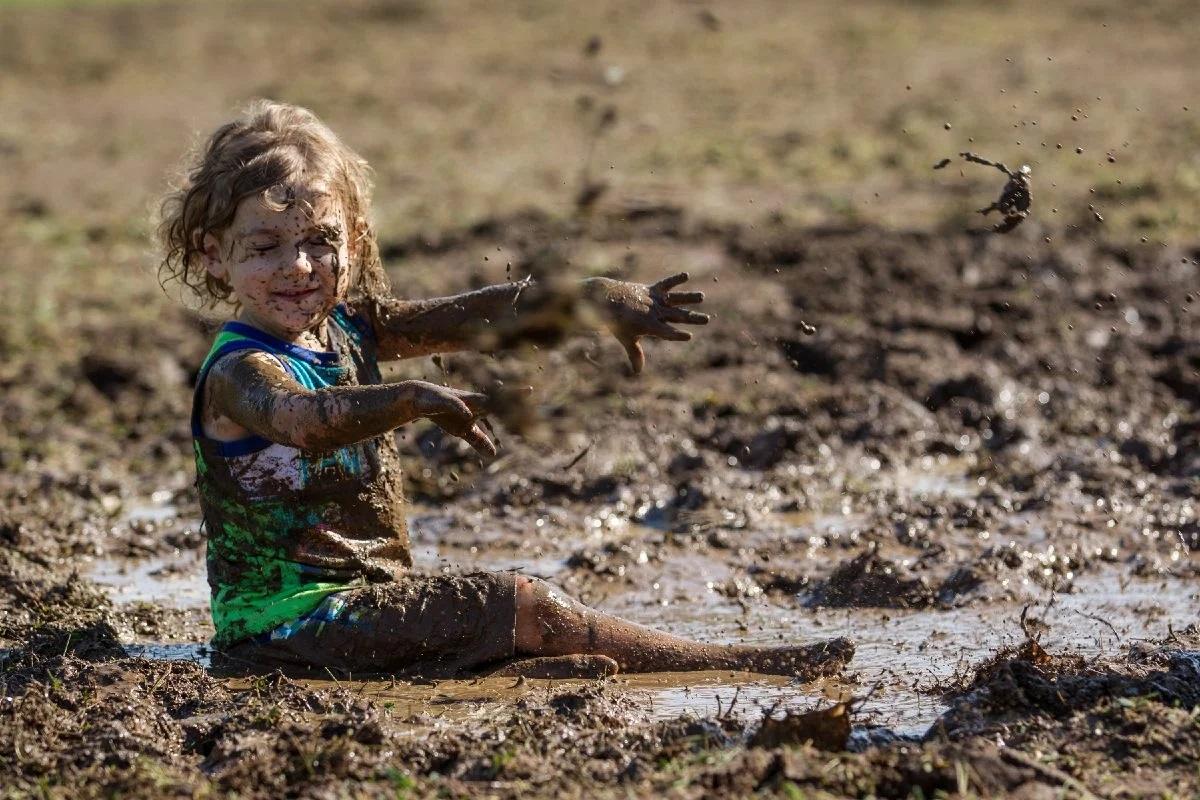 坡 – pō
摔个嘴啃泥 – shuāi gè zuǐ kěn ní
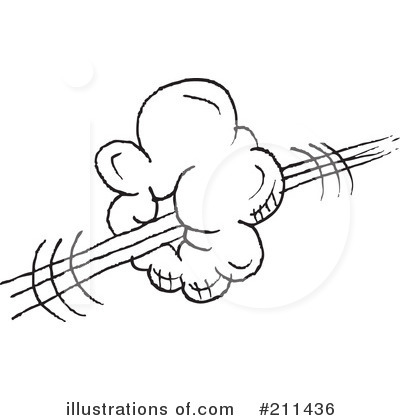 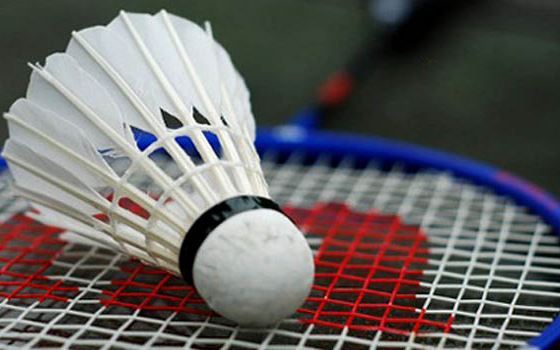 嗖的一声 – sōu de yīshēng
打羽毛球 – dǎ yǔmáoqiú
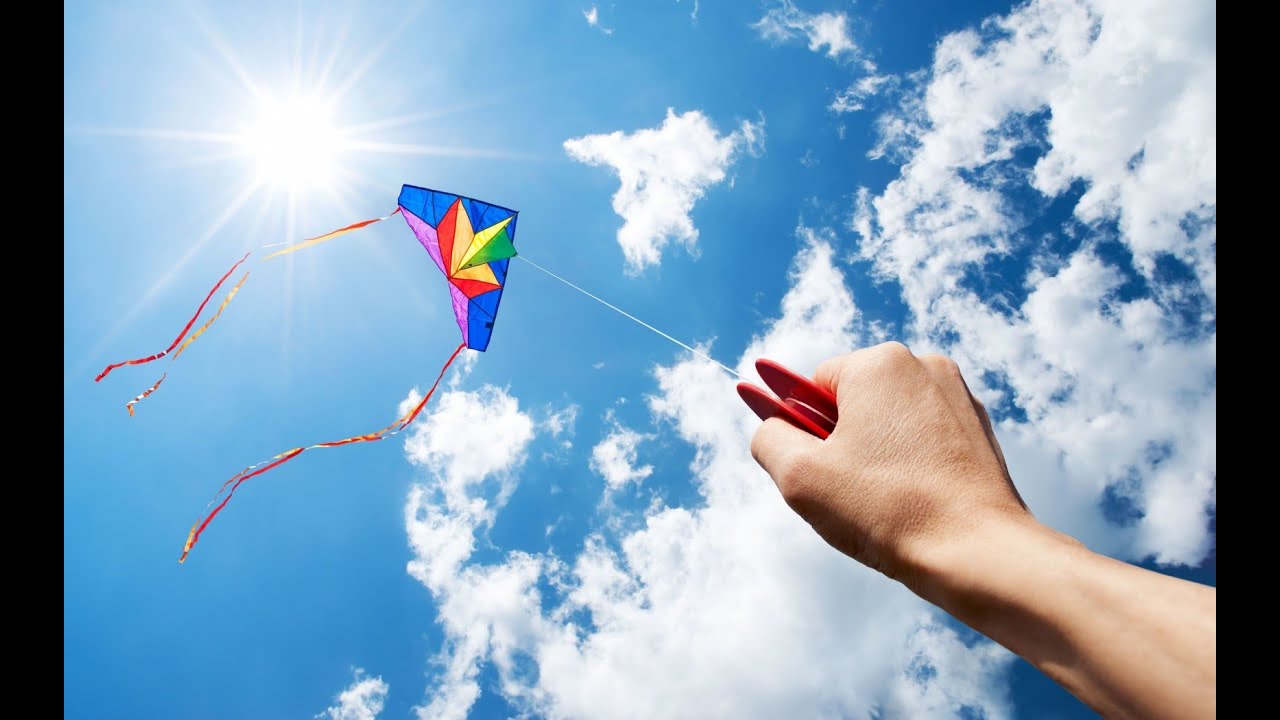 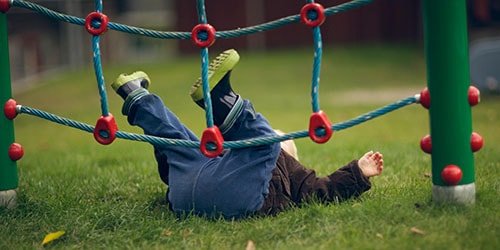 一脚摔了个底朝天 – yī jiǎo shuāile gè dǐ cháotiān
放风筝 – fàng fēngzhēng
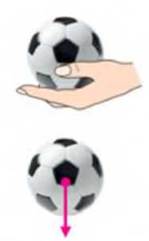 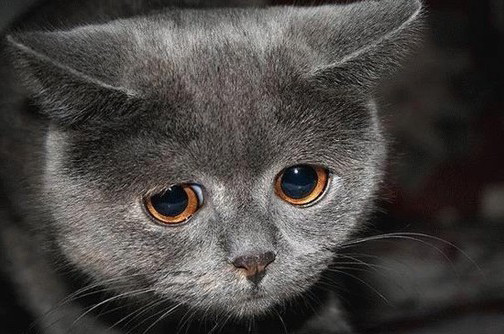 悲催 – bēicuī
落 – luò
悲哀 – bēi'āi